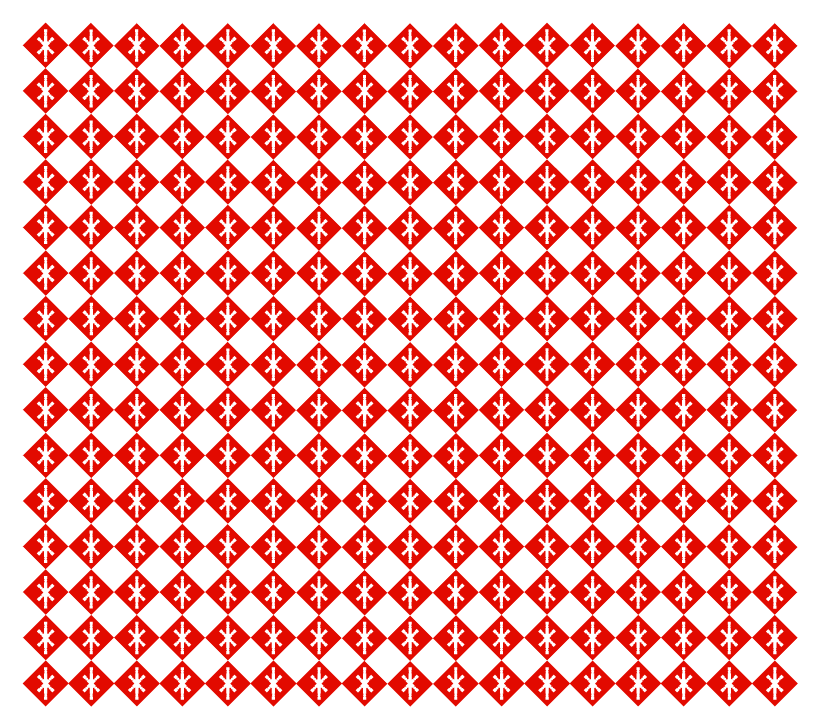 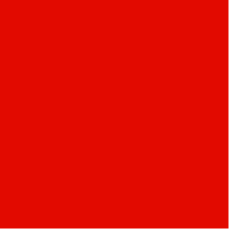 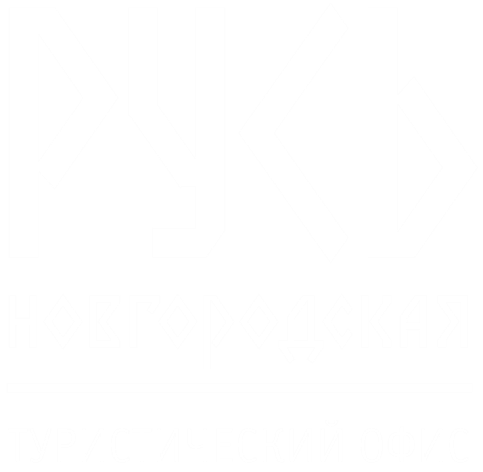 НОВЫЙ ИНСТИТУТ РАЗВИТИЯ ТУРИЗМА
В РОССИИ
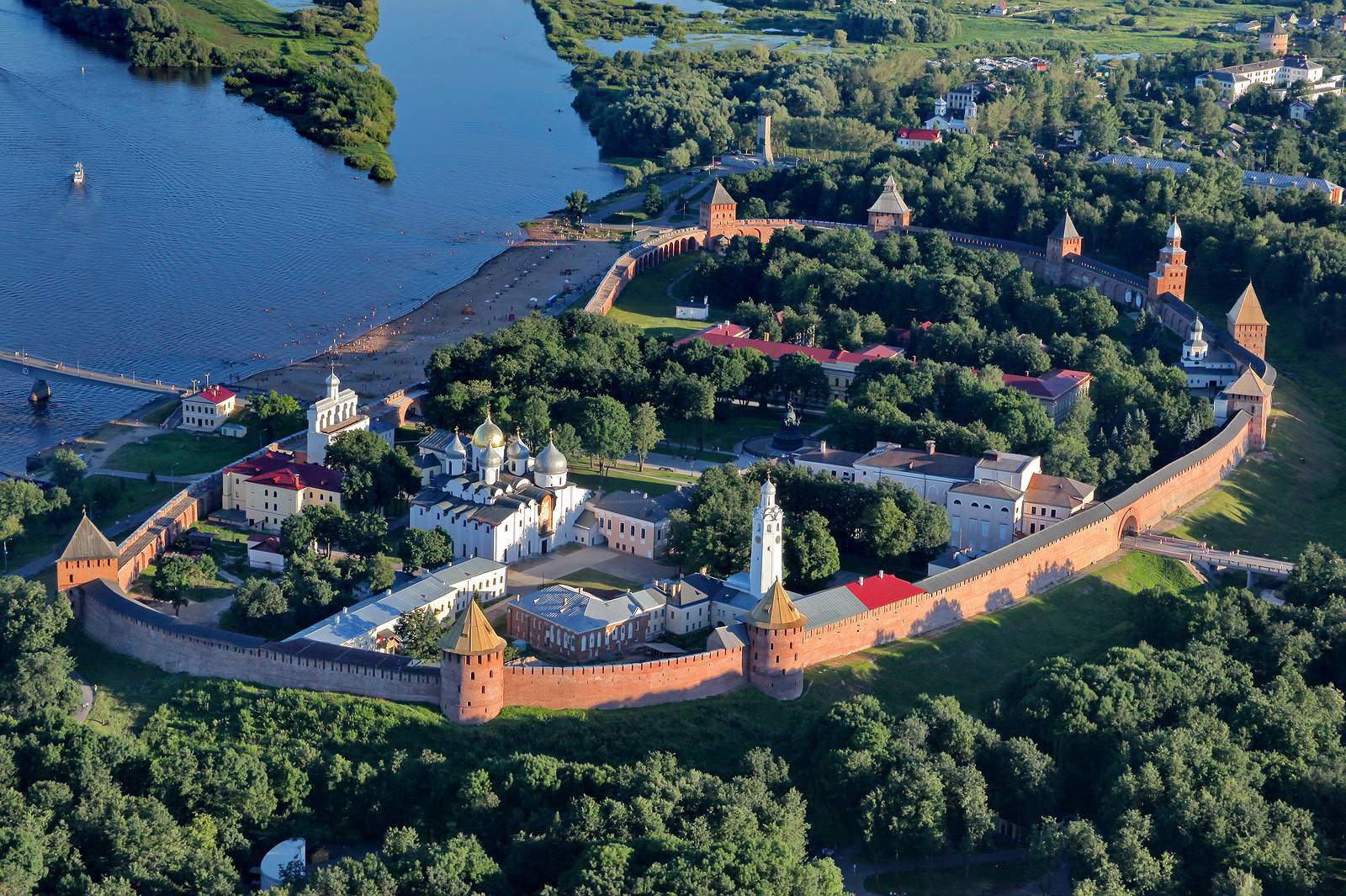 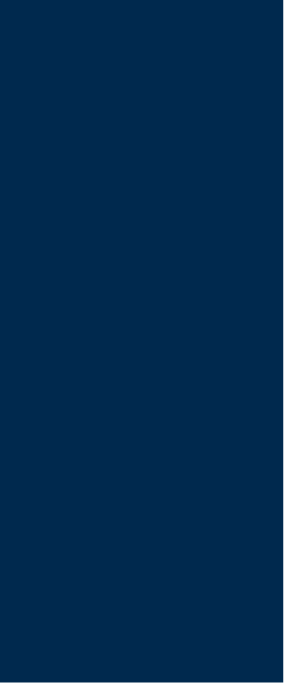 НОВГОРОДСКАЯ ОБЛАСТЬ – 
ИЗВЕСТНОЕ ТУРИСТИЧЕСКОЕ НАПРАВЛЕНИЕ 
между москвой и санкт-петербургом
Великий Новгород –древний центр международного и межрегионального сотрудничества.


Исторический центр развития российской государственности и торговли, в том числе «на пути из варяг в греки».


37 памятников и ансамблей ЮНЕСКО.


Всего объектов культурного наследия  федерального значения 2036.
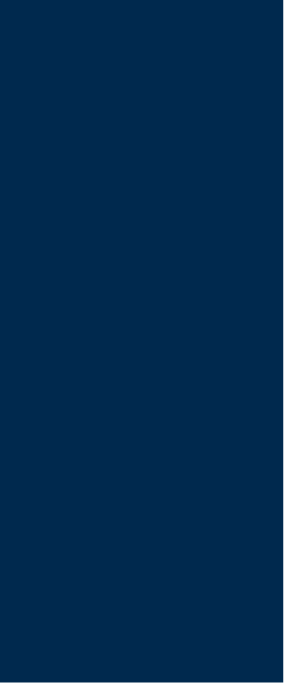 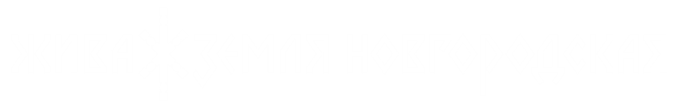 / 2
НОВГОРОДСКАЯ ОБЛАСТЬ
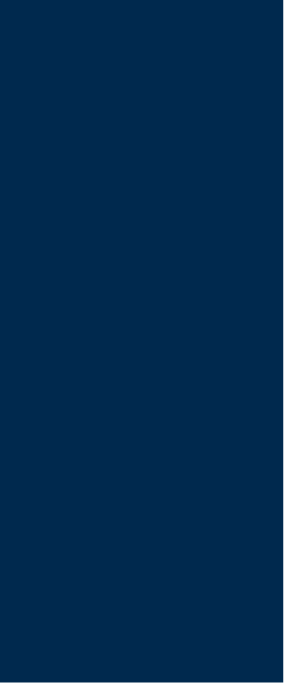 СТРУКТРА УПРАВЛЕНИЯ
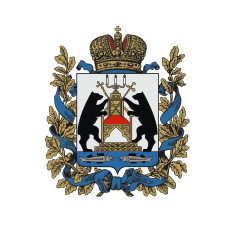 УЧРЕДИТЕЛИ: Правительство Новгородской области – Муниципальные образования (21 муниципальный район, городской округ Великий Новгород) – 2 Федеральных учреждения.
НАБЛЮДАТЕЛЬНЫЙ СОВЕТ: 
Председатель Совета – Никитин А.С.;
Заместитель Председателя Наблюдательного совета – Новичков Н.В.; 
Члены Совета – представители потребителей услуг АНО: туристический бизнес, культурная общественность, известные путешественники (всего до 12 человек).
СОВЕТ ИНДУСТРИИ (выполняет функции попечительского совета): представители туристической сферы и индустрии гостеприимства.
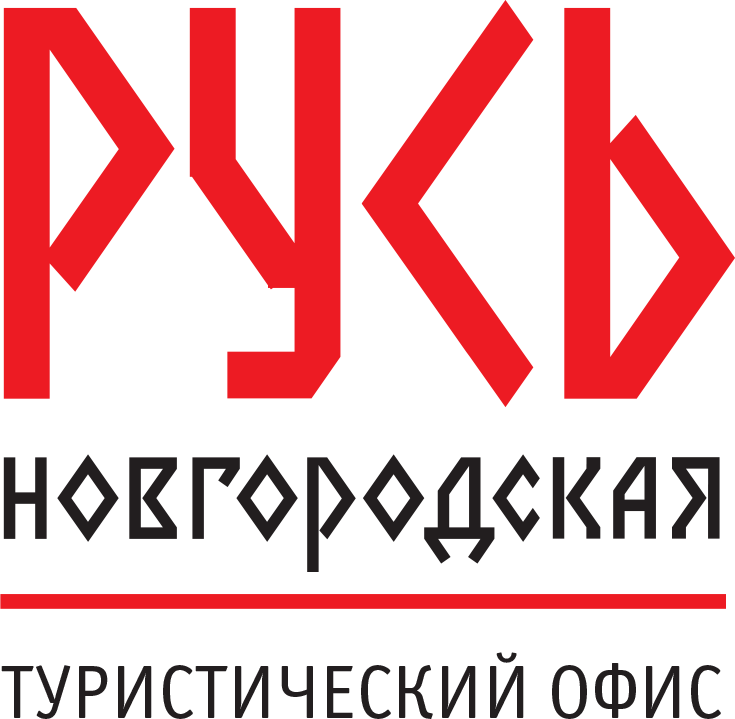 СОВЕТ ТЕРРИТОРИЙ (выполняет функции попечительского совета): представители муниципальных образований Новгородской области. 

Генеральный директор
НОВГОРОДСКАЯ ОБЛАСТЬ
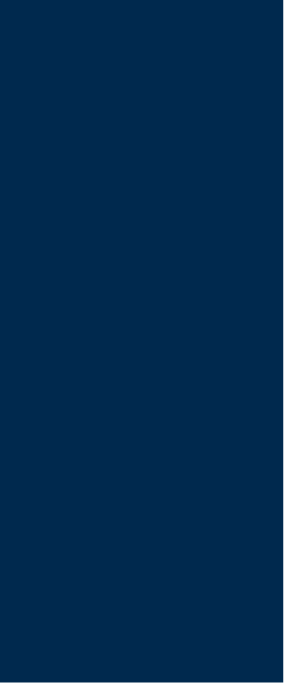 ВЕЛИКИЙ НОВГОРОД
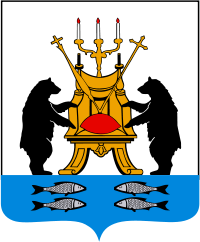 ВОЗМОЖНОСТИ 
ДЛЯ МУНИЦИПАЛИТЕТОВ
БОРОВИЧСКИЙ РАЙОН
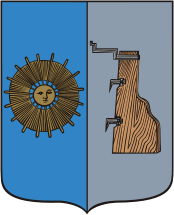 ПРОДВИЖЕНИЕ ТУРИСТИЧЕСКИХ РЕСУРОВ

ПОМОЩЬ В СОЗДАНИИ РЕГИОНАЛЬНЫХ ТУРПРОДУКТОВ
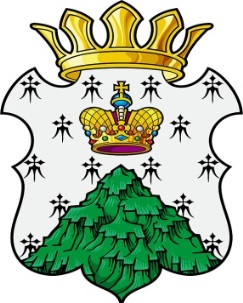 ВАЛДАЙСКИЙ РАЙОН
КОНСОЛИДАЦИЯ БЮДЖЕТНЫХ И ВНЕБЮДЖЕТНЫХ СРЕДСТВ ДЛЯ РАЗВИТИЯ ТУРИЗМА
ПРИВЛЕЧЕНИЕ НОВЫХ БИЗНЕС-ПРОЕКТОВ И ИНВЕСТОРОВ
ЛЮБЫТИНСКИЙ РАЙОН
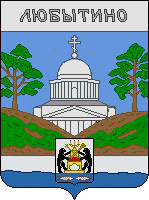 СТАРОРУССКИЙ РАЙОН
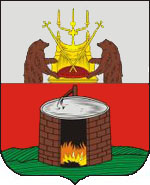 НОВГОРОДСКАЯ ОБЛАСТЬ
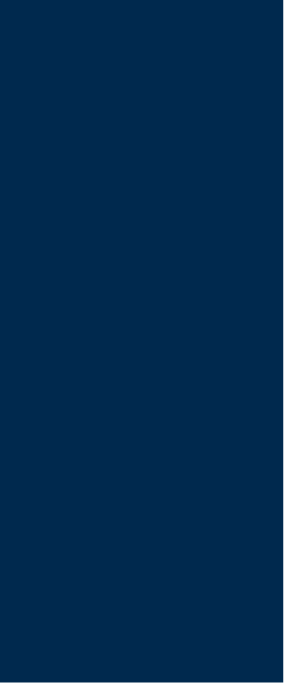 Участие в организации 
федеральных учреждений

Объединение ресурсов и возможностей позволяет:

 Выстраивать единую политику развития 
      регионального туризма
 Создавать совместные туристические продукты
 Формировать единый календарь событий
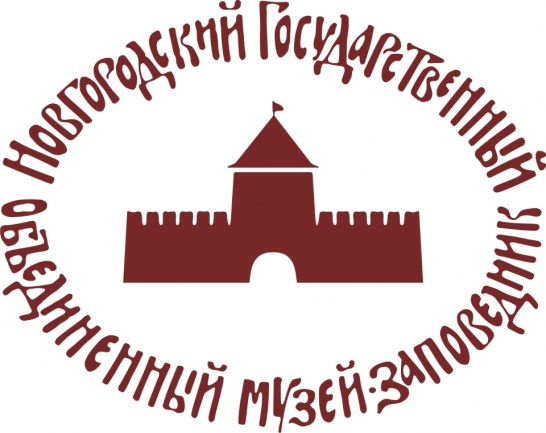 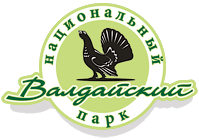 ВОЗМОЖНОСТИ ДЛЯ УЧРЕЖДЕНИЙ:

Продвижение
ПРИВЛЕЧЕНИЕ НОВЫХ ПОСЕТИТЕЛЕЙ И ТУРИСТОВ
БОЛЕЕ ШИРОКИЙ НАБОР ИНСТРУМЕНТОВ  ДЛЯ РАЗВИТИЯ
НОВГОРОДСКАЯ ОБЛАСТЬ
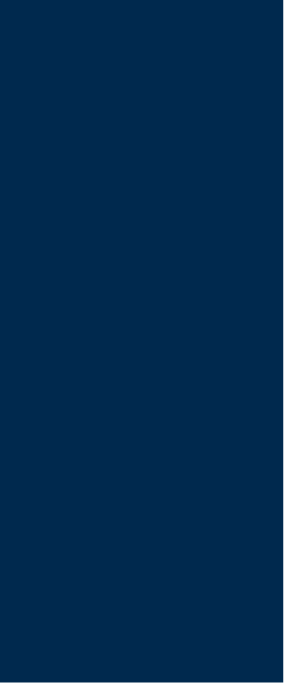 Основные направления деятельности
Создание и развитие туристических брендов Новгородской области
Организация туристической навигации на территории Новгородской области;
Продвижение регионального туристического продукта;
Ведение и поддержание стандартов сервиса в сфере туризма и гостеприимства;
Выполнение функций оператора программ повышения лояльности, в том числе, туристических пластиковых карт     («карт гостя»);
Привлечение инвестиций в сферу туризма и гостеприимства;
Содействие развитию креативной экономики и креативных индустрий;
Оказание услуг, в том числе, на возмездной основе, организациям из сферы туризма, гостеприимства, креативной экономики в продвижении их продуктов.
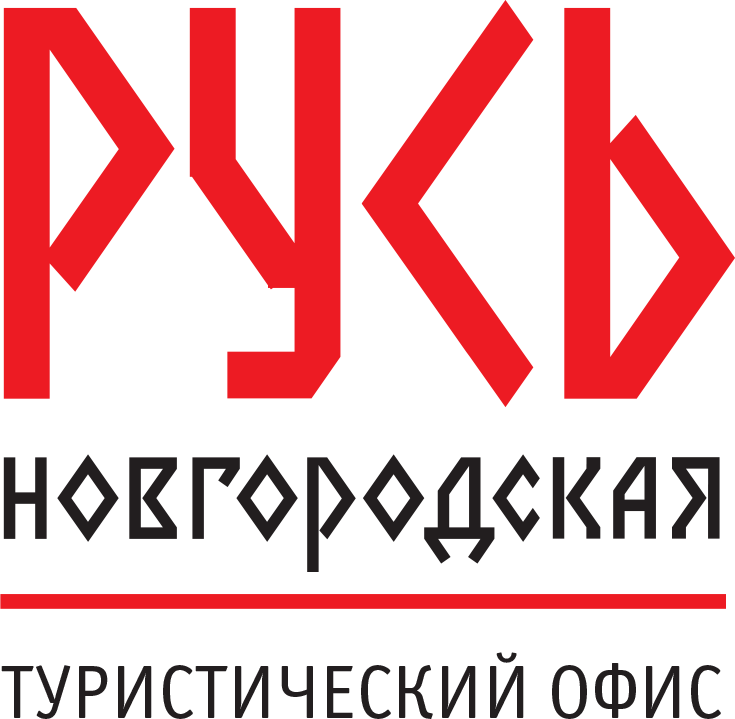 НОВГОРОДСКАЯ ОБЛАСТЬ
Объекты притяжения туристов 
федерального уровня в Новгородской области:
37 памятников и ансамблей ЮНЕСКО
Всего объектов культурного наследия  федерального значения 2036
Всего ООПТ федерального, регионального и местного значения 129
ПЕРСПЕКТИВНЫЕ НАПРАВЛЕНИЯ РАЗВИТИЯ ТУРИЗМА
Активный и горнолыжный туризм
ТЕМАТИЧЕСКИЕ И РЕКРЕАЦИОННЫЕ ПАРКИ
Чудово
Любытино
Захарьино
Великий Новгород
1
2
М11
Культурно – познавательный туризм
Окуловка
М10
3
Боровичи
оз. Ильмень
4
Старая
 Русса
МЕДИКО-ОЗДОРОВИТЕЛЬНЫЙ ТУРИЗМ
Валдай
Рекреационный туризм / ОТДЫХ НА ПРИРОДЕ 2.0
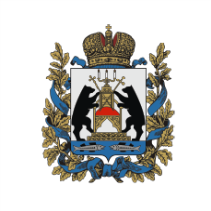 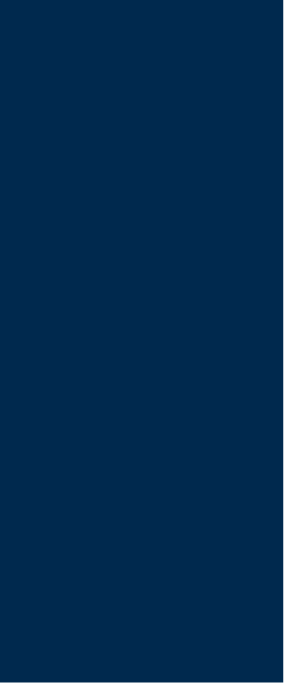 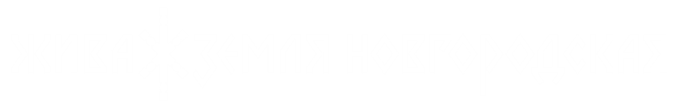 НОВГОРОДСКАЯ ОБЛАСТЬ
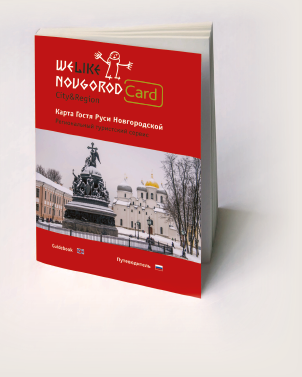 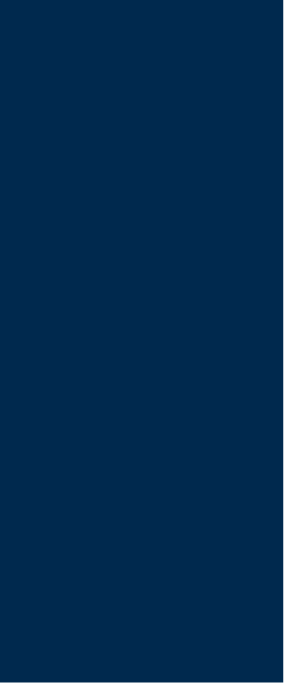 КАРТА ГОСТЯ РУСИ НОВГОРОДСКОЙ
РЕГИОНАЛЬНЫЙ ТУРИСТИЧЕСКИЙ СЕРВИС

В карту гостя включено:
Более 60 музейных объектов в Великом Новгороде, Валдае, Старой Руссе, Чудово, Боровичах и других районах области
Автобусные и пешеходные экскурсии
Мастер-классы и лекции в творческих мастерских и культурных центрах
Скидки на спектакли, выставки и киносеансы
Скидки на посещение детстих центров
Скидки от отелей, ресторанов, кафе и сувенирных магазинов
Скидки на автобусные поездки до Санкт-Петербурга и обратно
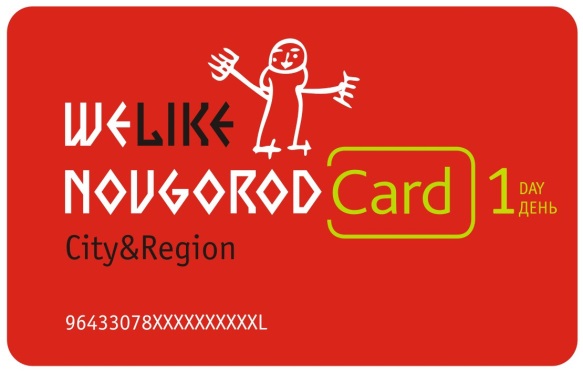 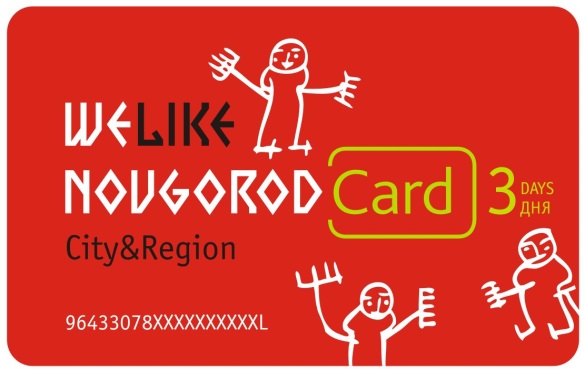 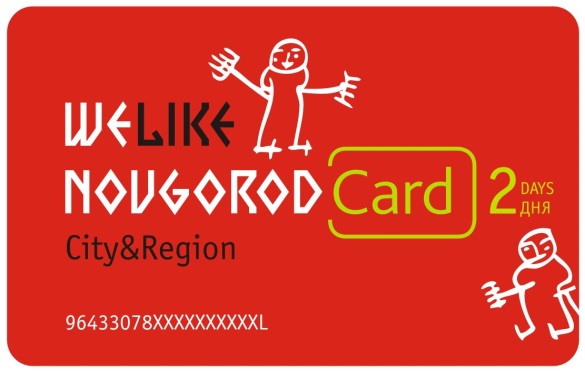 НОВГОРОДСКАЯ ОБЛАСТЬ
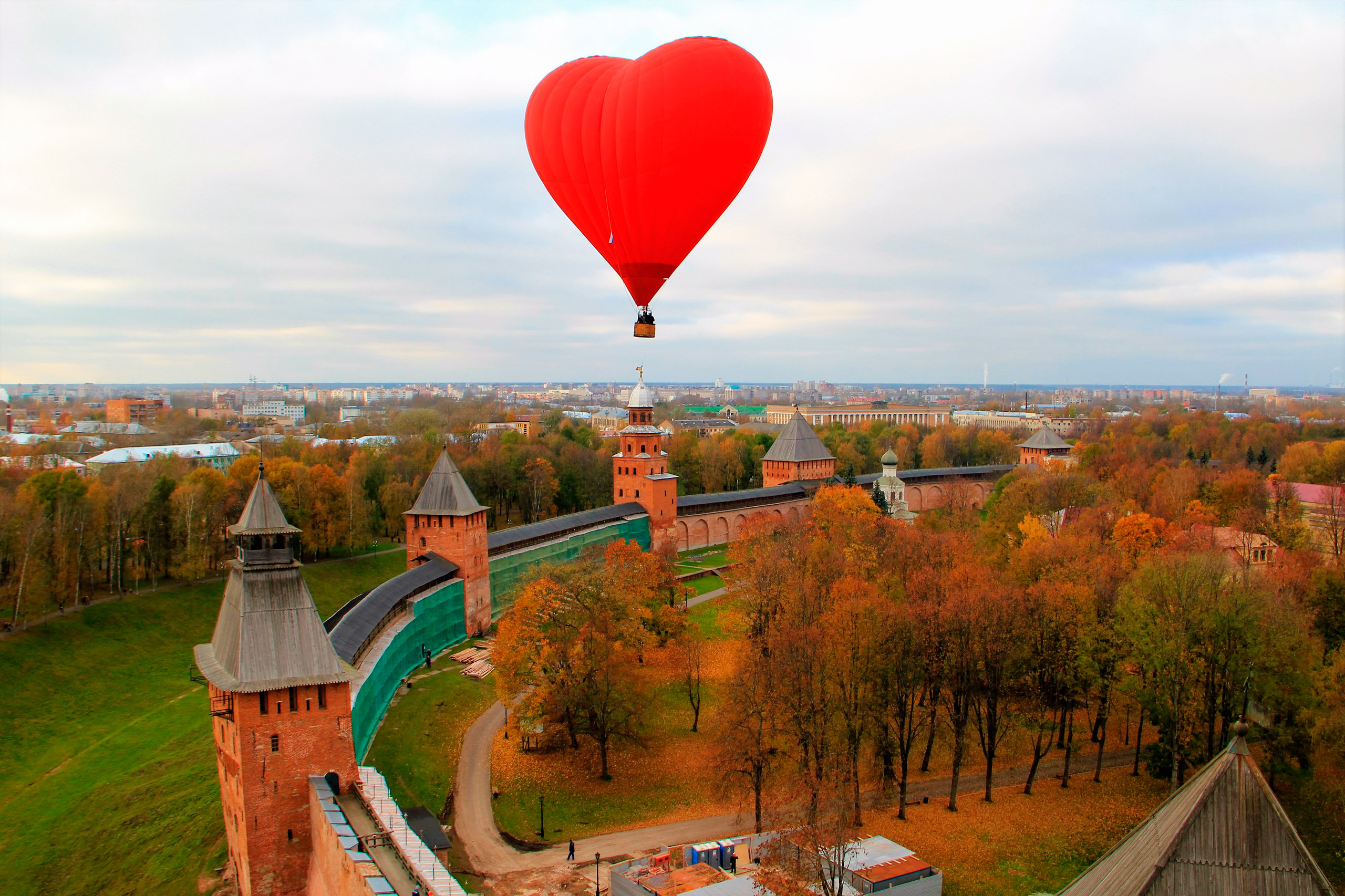 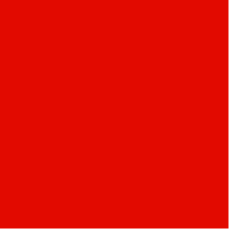 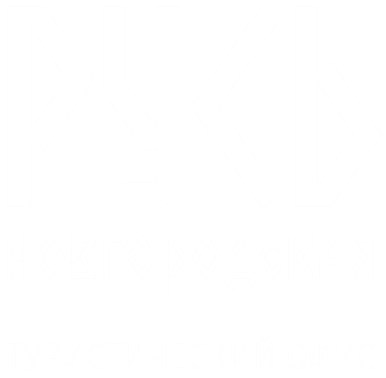 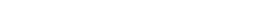 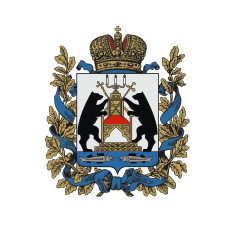 СПАСИБО ЗА ВНИМАНИЕ!